REVIEW OF LERUM RC SPONSORED PROJECTS
BY.
JACINTA K. NICASIO
INTRODUCTION.
Water: important resource for sustaining life. Clean and safe drinking water, hygiene and sanitation is important part in maintaining good health. 

Rotary Doctors Sweden has been able to support communities’ access clean water through support of various Rotary Clubs.

The Community makes request, form water project committee who oversee the protection of the spring, use and maintenance for sustainability for the project.
PARAMETERS OF REVIEW
Checking if the spring is still protected or destroyed, if the well is still working.
The fence is still there or not.
Sign post showing the sponsoring club.
Water flow 
Drainage system working or not.
Sign of community usage.
Any other issues that need to be addressed and who is responsible
LERUM RC SPONSORED WATER PROJECTS
ONE SPRING.

          MAKUTANO COMMUNITY SPRING.

THREE SHALLOW WELLS.

   BALONGO COMMUNITY SHALLOW WELL.
   SOYMINING COMMUNITY DISPENSARY SHALLOW WELL. 
    WERE COMMUNITY SHALLOW WELL
MAKUTANO COMMUNITY SPRING
PERIOD OF PROTECTED: 
NOV. 2017

AGE: 
2 year and 11months

CATCHMENT POPULATION:
170 Households, approximately 1020 persons.
MAKUTANO COMMUNITY SPRING REVIEW
CURRENT STATUS OF MAKUTANO SPRING
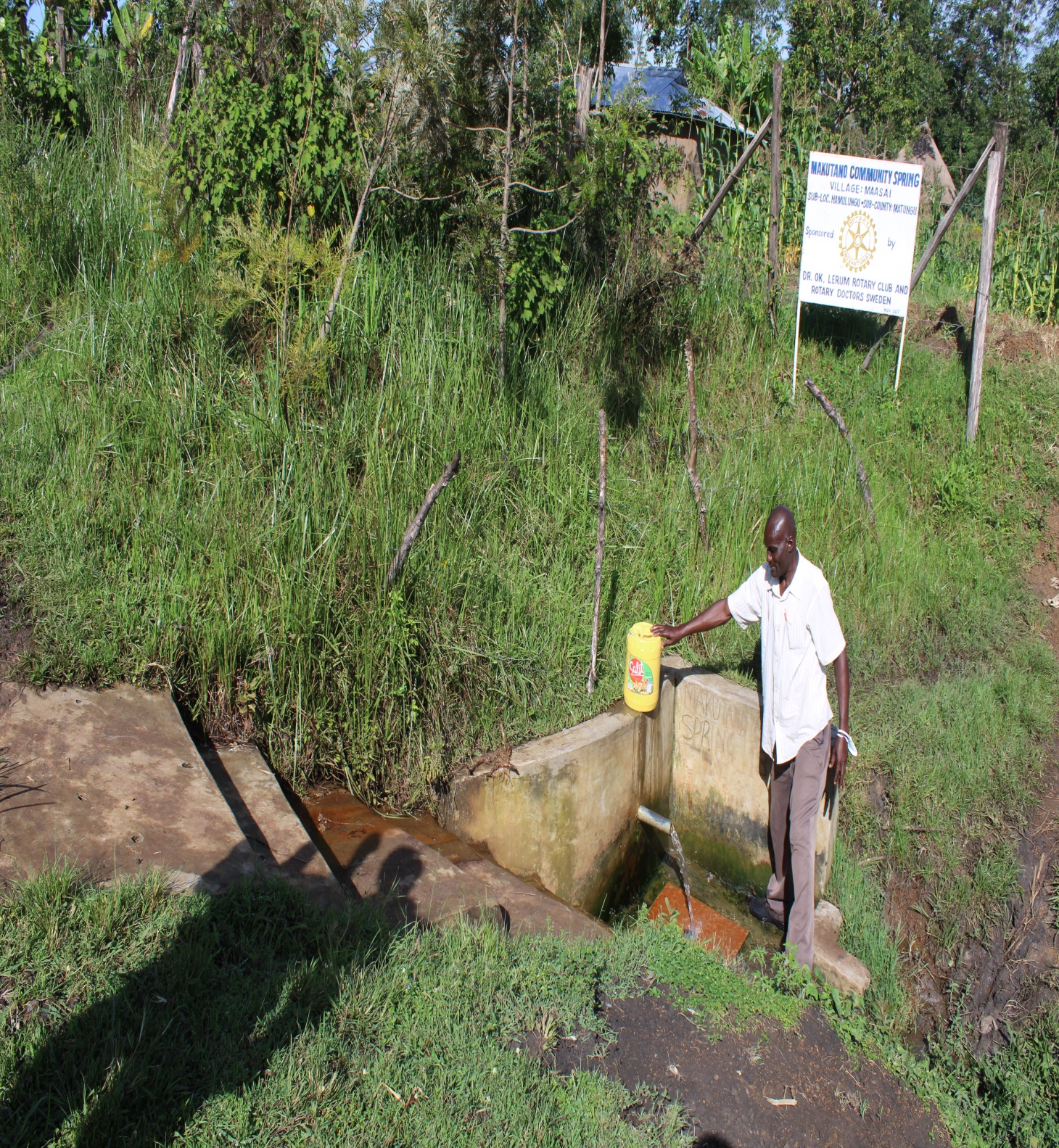 SOYMINING COMMUNITY SHALLOW WELL
PERIOD OF PROTECTED: 
Nov. 2018

AGE: 
About 2 years old.

CATCHMENT POPULATION:
108 Households, approximately 648 persons.
SOYMING COMMUNITY SHALLOW WELL REVIEW REPORT
Current status of Soymining dispensary and community well.
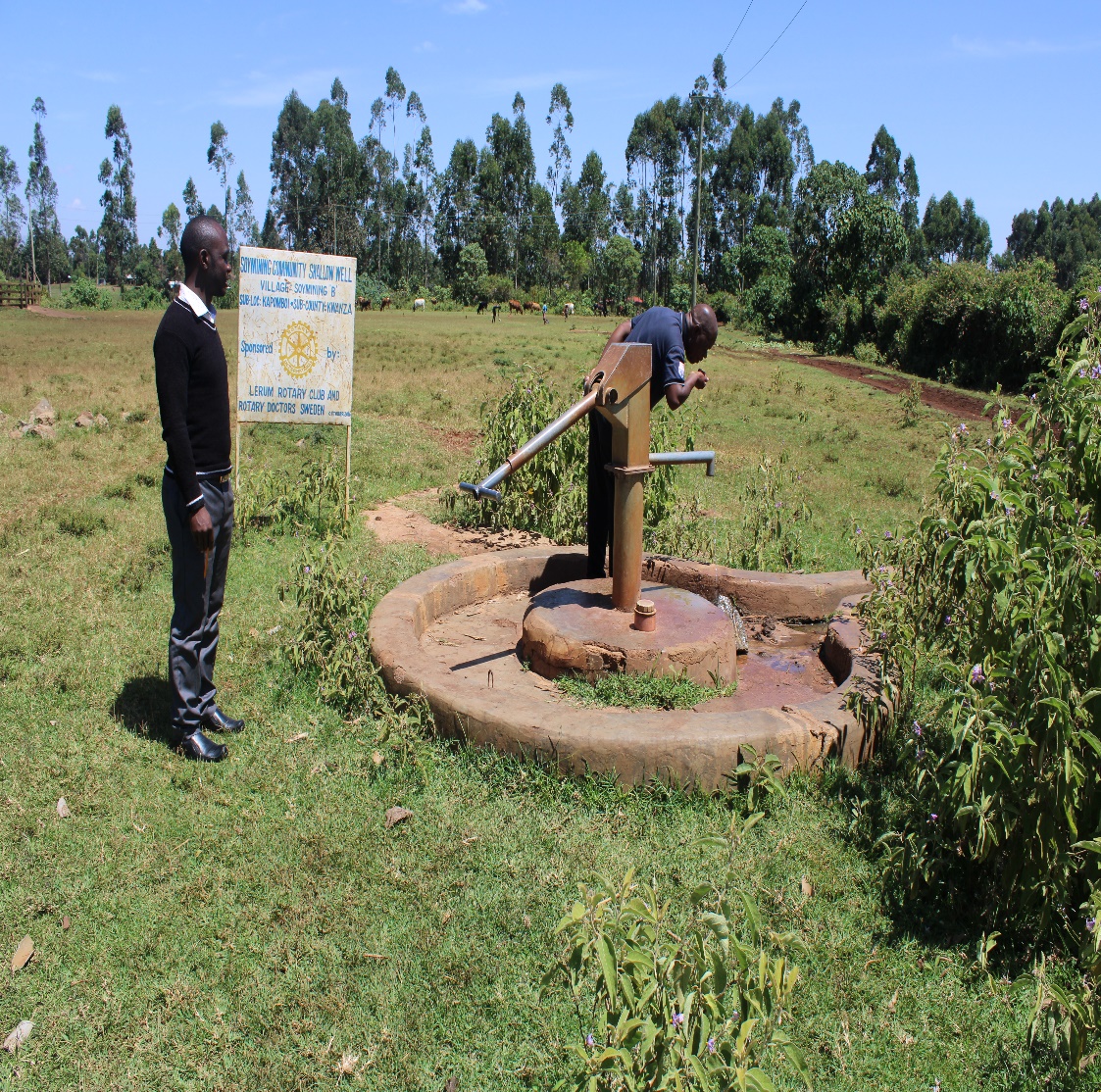 WERE COMMUNITY SHALLOW WELL
PERIOD OF PROTECTED: 
OCT. 2016

AGE: 
About 4 years old.

CATCHMENT POPULATION:
140 Households, approximately 840 persons.
WERE COMMUNITTY SHALLOW WELL REVIEW REPORT
CURRENT STATUS OF THE WELL
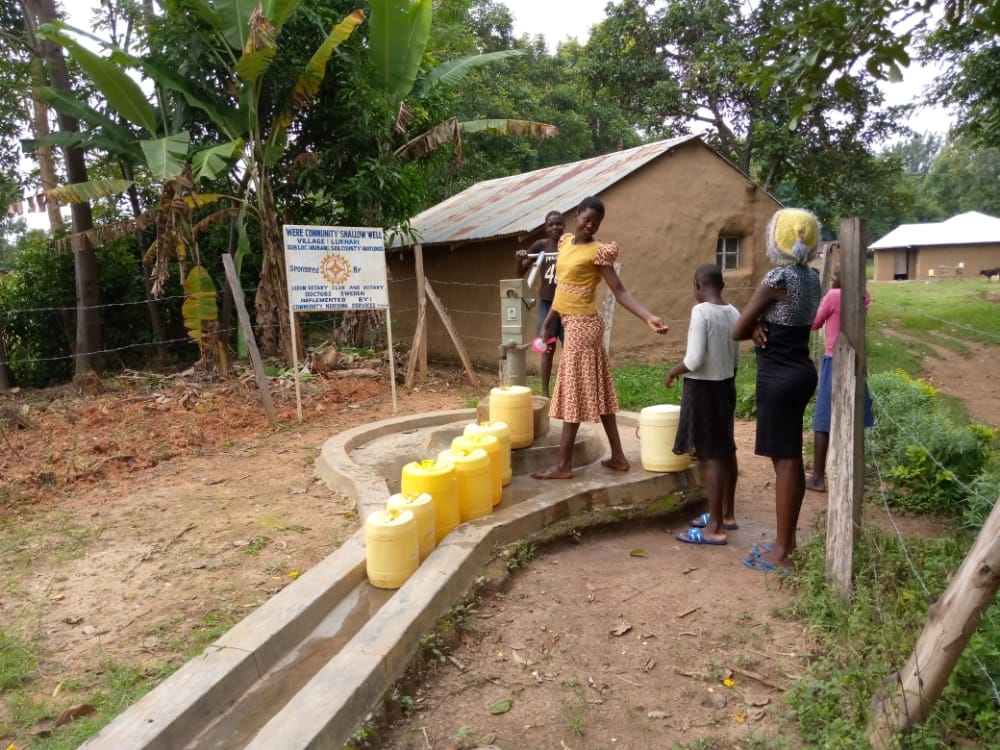 The community members found fetching water were very greatful for the project saying it has reduced the time used before searching for clean water and its  has reduced water related disease in the village.
BALONGO COMMUNITY SHALLOW WELL
PERIOD OF PROTECTED: 
NOV/DEC. 2019

AGE: 
9 Months old.

CATCHMENT POPULATION:
97 Households, approximately 582 persons.
BALONGO COMMUNITY SHALLOW WELL REVIEW REPORT
Status of Balongo community well
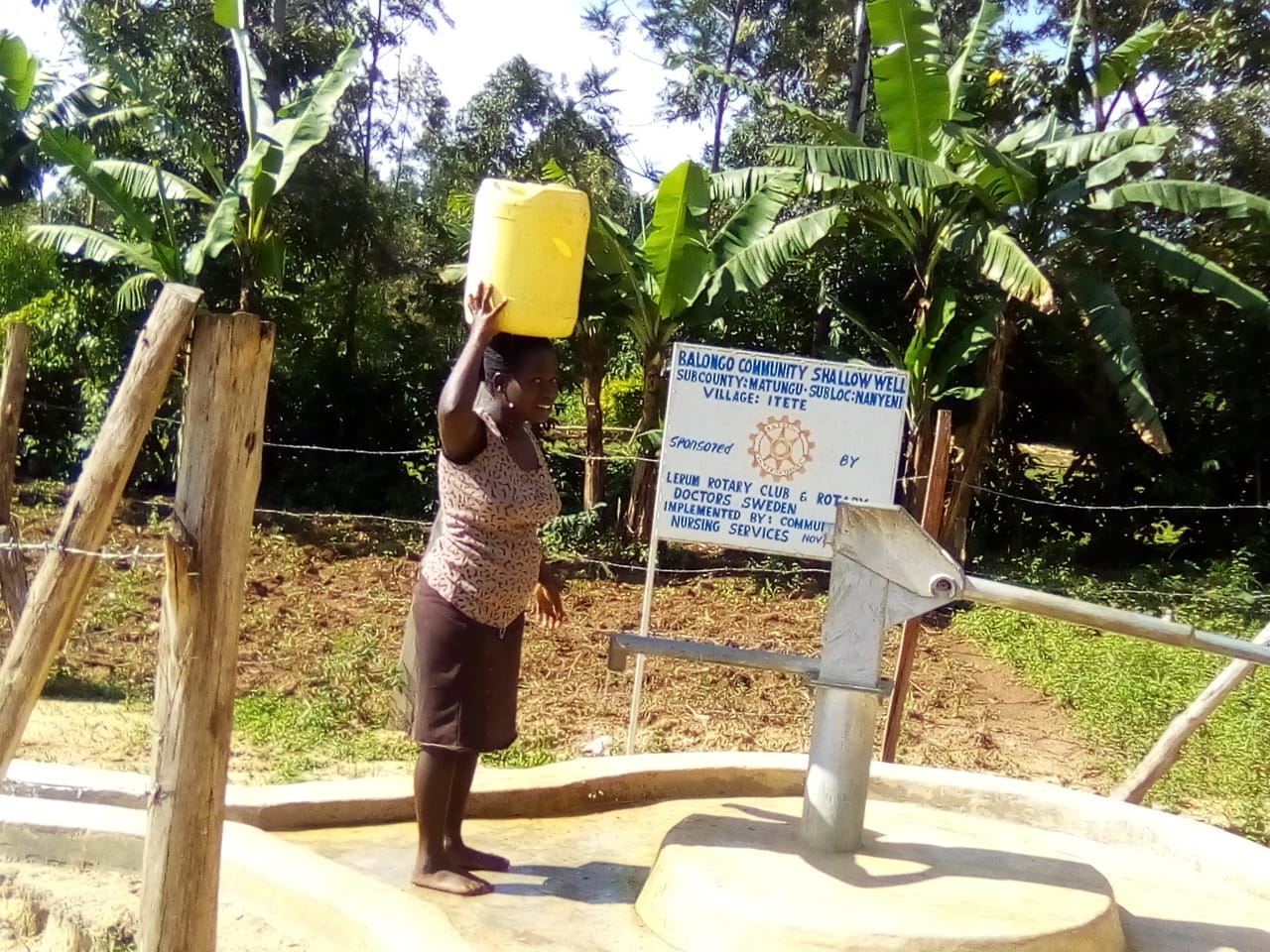 FINAL COMMENTS
Despite of the few maintenance challenges, all the projects are  all working well  and serving the purpose.

We will follow up with the formation of the committee for Soyming Dispensary and Community well.

We encourage the community to ensure the water projects are well maintained for sustainability.

The chairman of the volunteers will continue to do a follow up and update us.

Its worth the sacrifice of supporting the community to access clean and safe water.
VOTE OF THANKS
To LERUM RC  , on behalf of the Community, The Rotary Doctors Sweden and the Community Nursing Services. Thank you so much for this support and you can see how you have transformed the health of many in the community through safe drinking water!


THANK YOU and STAY SAFE FROM CORONA

JACINTA K. NICASIO